«История о нас»(по книге М. Мартиросовой «Фотографии на память»)
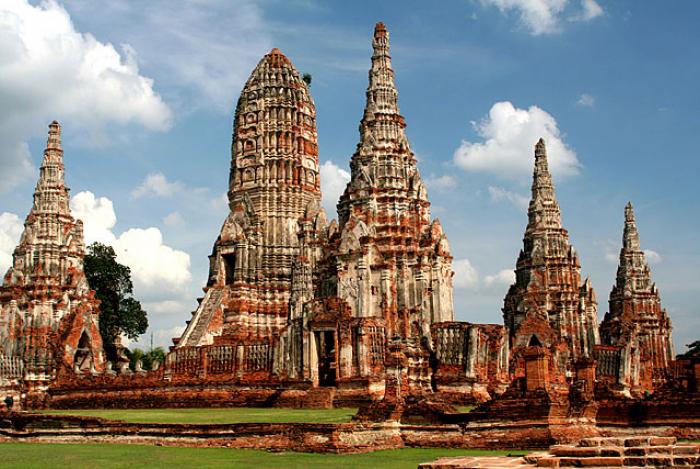 Экспозиция Маргарет Манукян
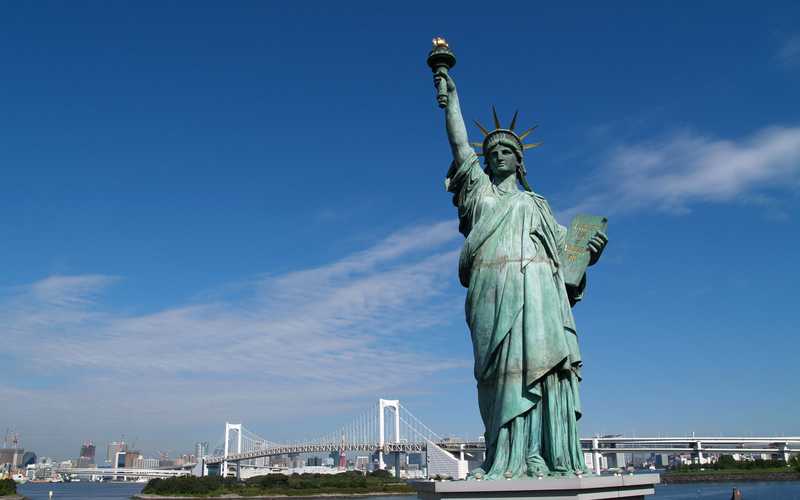 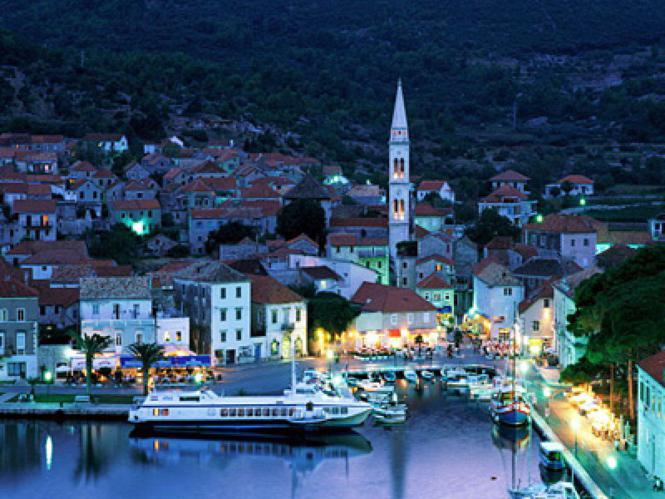 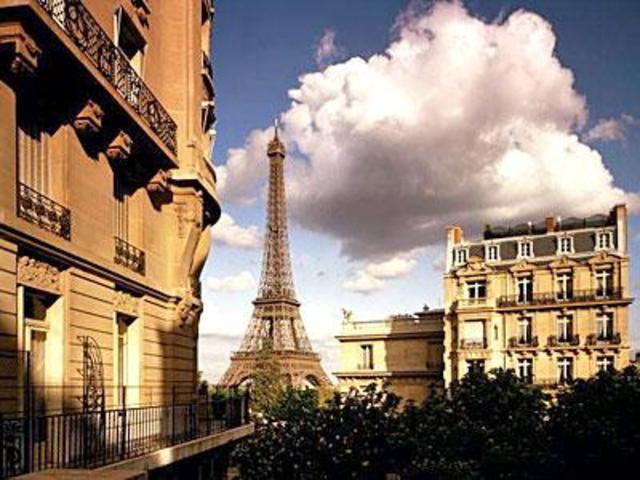 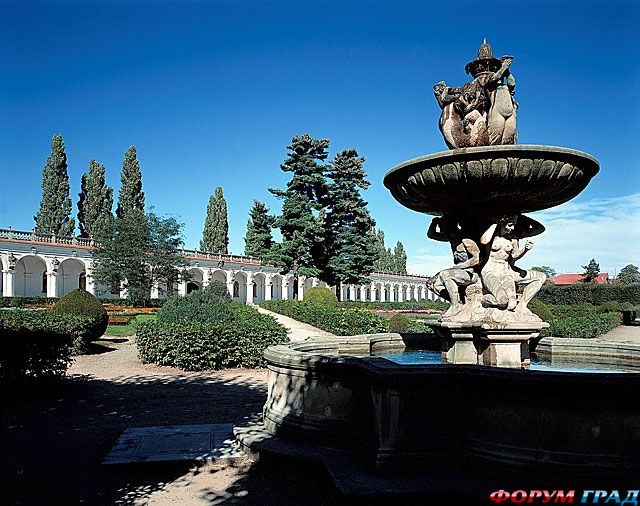 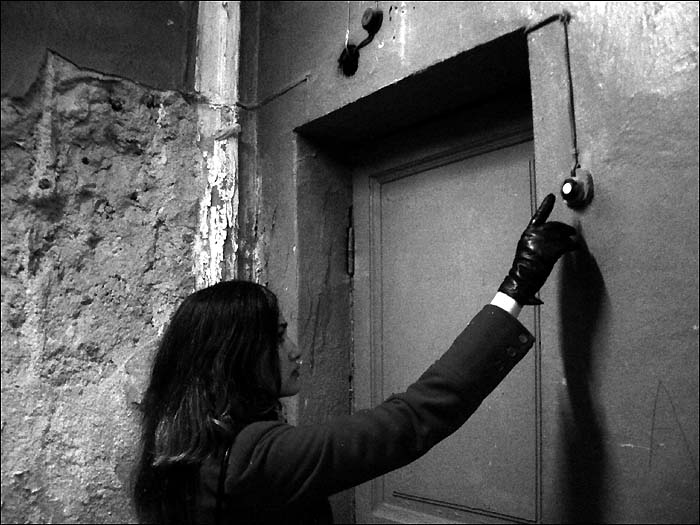 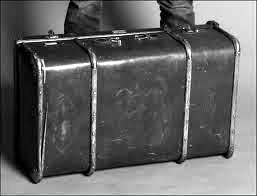 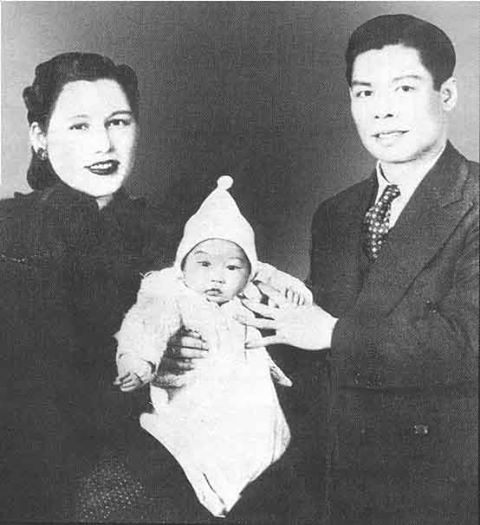 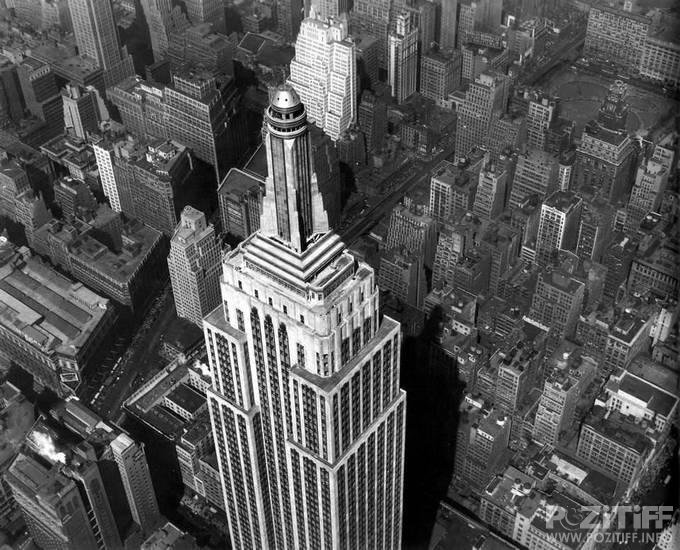 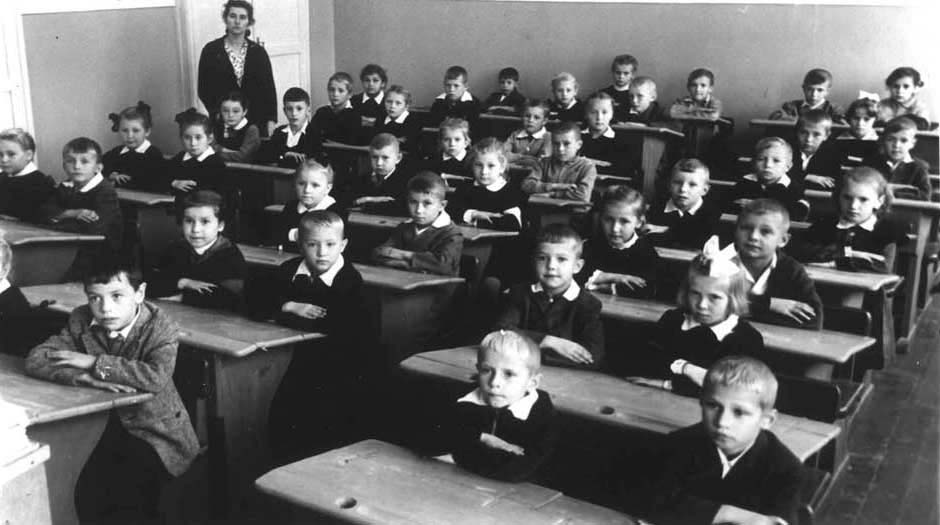 Статистика
Несмотря на разные национальности, ребята дружат друг с другом и нет никаких конфликтов на почве национализма